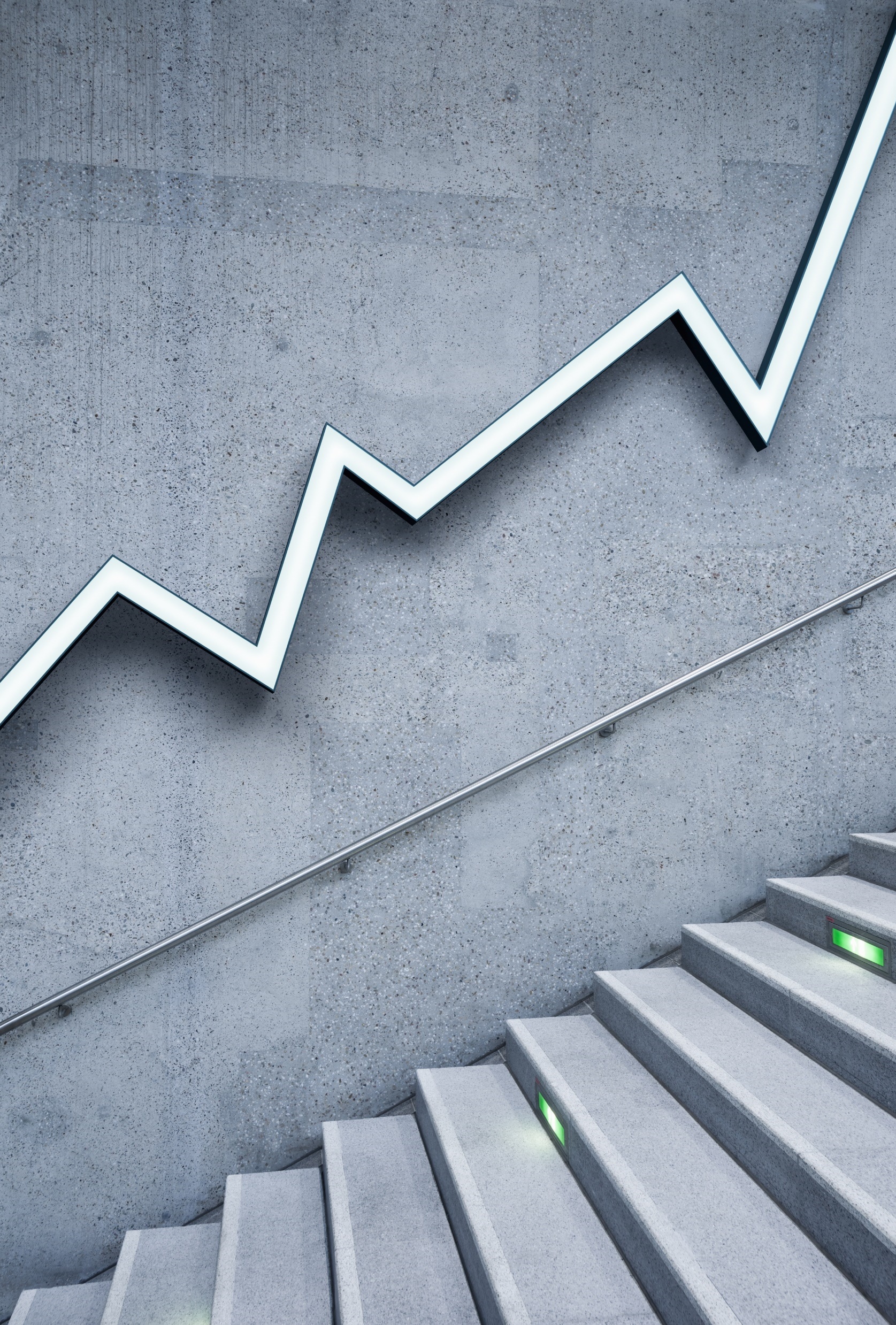 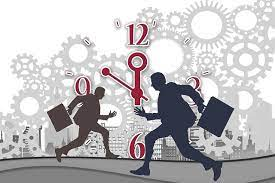 מטלה מסכמת של הקורסקורס ניהול לאחיות ואחים אחראיים העוסקים בגריאטריה"בניית תכנית להעצמת העובד והפחתת השחיקה"
נסרין נג'ארה
אולגה מכלין
סיוואר עודי
[Speaker Notes: סוגיית שחיקת עובדים במערכות בריאות נדונה ונחקרת רבות ברחבי העולם. הקשר בין שחיקת
עובדים לאיכות הטיפול, חוויית המטופל, ולעלויות במערכת הוכח זה מכבר, ועל כן ארגונים רבים
בעולם וגם בישראל, החלו להשקיע משאבים באיתור מקורות השחיקה וביישום התערבויות
בנושא. מניעת שחיקה בקרב עובדי מערכות בריאות בעלת חשיבות יתרה לאור העובדה שנמצאה
במחקרים כקשורה למניעת טעויות]
למושג שחיקה, הנקרא באנגלית Burnout שפירושו דעיכה, קודמת האש. כדי שתהיה דעיכה חייבת להיות אש לפני כן. האנשים המועדים ביותר להישחק הם דווקא האנשים הנלהבים, בעלי היוזמה, הרוח החלוצית והמרץ, אנשים שרוצים לעזור ומלאים בלהט וברגשPines & Aronson, 1988). ).	שחיקה נחווית כתחושת תשישות נפשית, גופנית ושכלית, הנגרמת מרמת עומס נפשי מתמיד ומתמשך. תשישות נפשית היא המרכיב המרכזי, הדומיננטי והמשמעותי ביותר של שחיקה והממד המהותי ביותר שלהםnes & Aronson, 1988).).
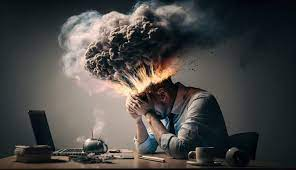 שחיקה
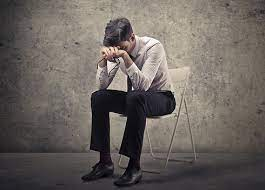 שחיקה
שחיקה הינה מצב של תגובה מתמשכת לגורמי דחק רגשיים ובינאישיים במקום העבודה והיא מוגדרת על  ידי שלושה מימש ממדים :
 -1תשישות – ממד זה מתייחס לתחושות של מיצוי המשאבים הפיזיים והרגשיים של האדם-
 2. דה – פרסונליזציה (ציניות)– ממד זה מתייחס לתגובות שליליות או מנותקות כלפי היבטים שונים של העבודה –
 3 .תחושות של חוסר יעילות וחוסר הישגיות – רכיב זה מייצג את ממד ההערכה העצמית של השחיקה ומתייחס לתחושות של היעדר פרודוקטיביות במקום העבודהaslach, Schaufeli, & Leiter, 2001).).
ג'/אב/תשפ"ג
השלכות השחיקה
כתוצאה מכך, ישנן השלכות רבות על תפקודו של העובד, לרבות היעדרויות, ירידה בפריון העבודה, ירידה בתחושת המחויבות למקום העבודה, השפעה שלילית על העמיתים, יצירת עימותים במקום העבודה, כוונות לעזוב את מקום העבודה ואף עזיבה בפועל. בנוסף על כך, לשחיקה ישנן גם השלכות על מצב העובד (Maslach, Schaufeli and Leiter, 2001; Schaufeli and Bakker, 2004).
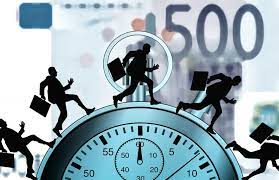 איך נזהה עובד שחוק??
1. הובלה לירידה באיכות השירות שניתן על ידי העובדים ולפגיעה בשביעות הרצון של מקבלי השירות.
2. משפיע על עזיבה ותחלופת עובדים, היעדרויות, Presenteeism( נוכחות בעבודה ללא עבודה
בפועל(, פרודוקטיביות נמוכה, מוטיבציה ושביעות רצון העובדים בארגון.
3. גורם לפגיעה בעובד עצמו בשל תשישות פיזית, רגשית ונפשית ולקשיים תפקודיים בעבודה
ובחיים האישיים - בעיות שינה, שימוש באלכוהול וסמים, בעיות בחיי המשפחה ובמערכות יחסים
)2017 ,Melamed & Toker 1986: ,Jackson & Maslach)
4  . לגרום לסיכון מוגבר לתחלואה פיזית ונפשית )2017 ,Melamed & Toker ;)
 . 5להוביל לנטיות אובדניות.
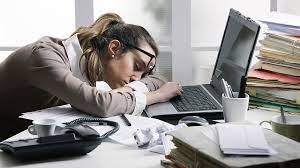 רציונל לבחירת הנושא
לאור כל זאת, שחיקת עובדים הינה סוגיה חשובה בהקשר של שוק העבודה, שימור עובדים והגדלת הפריון ועל כן במדינות רבות ברחבי העולם ובייחוד במדינות ה OECD ,זהו נושא אשר נחקר ונבחן באופן קבוע, תוך ניסיון לפתח פתרונות ארוכי טווח. 
 מכאן נובע הרציונל לעבודה שלנו איך לתת לעובד חוסן דרך העברת תוכנית להעצמתו, ובכך ניסיון להוריד ולהפחית השחיקה.
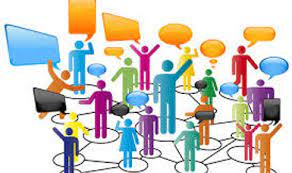 ג'/אב/תשפ"ג
תיאור של הארגון ותחום הסיעוד
1. בית אבות משלב הוא בית אבות בעפולה.
הבית הוקם בשנת 1974, והוא פועל כמלכ"ר (מוסד ללא כוונת רווח) במסגרת קבוצת אשל. הבית הינו בית חם ונעים במבנהו, בסביבתו הפסטורלית ובמגוון השירותים והפעילויות שהוא מספק לבני הגיל השלישי. הבית נותן מענה של טיפול רפואי, סיעודי וסוציאלי לקשישים במצבי תפקוד שונים. הבית שוכן בגבעת המורה בעפולה, במתחם של 50 דונם ובו מרבדי דשא, גינות ועצים, והוא צופה אל עמק ירוק. מיקומו של הבית אידאלי – במתחם נעים ופסטורלי, קרוב לכביש המחבר את עפולה עם הגליל ובסמיכות לבית חולים "העמק".
בית אבות משלב כולל מחלקות ייעודיות לקשישים סיעודיים ותשושי נפש. מיקומן של המחלקות האלה המותאמות למצבי תפקוד שונים, בבית אבות אחד, מבטיח רצף טיפולי למקרים של שינויי תפקוד ומעבר של הקשיש ממחלקה למחלקה. מבנה בית האבות הוא מבנה חד קומתי נוח לתנועה (ללא מדרגות), בו לכל חדר יש יציאה לחצר. בחדרי המגורים ניתן להתקין טלפון פרטי ולחבר טלוויזיה לכבלים. שטחי הציבור רחבים ונוחים והם כוללים מדשאות ועצי נוי, מרפאת שיניים, מכון פיזיותרפיה משוכלל, חדרים לפעילויות תעסוקה וחוגים, חדר סנוזלן (חדר לגירוי רב-חושי), קפיטריה, בית כנסת ומספרה.
בבית אבות 4 מחלקות סיעודיות, בכל מחלקה סיעודית 36 דיירים.
כמו כן- עוד מחלקת תשושים- עצמאים.
ומחלקת תשושי נפש- אולגה מכלין אחראית על אחת מהמחלקות הסיעודיות.
נג'ארה נסרין- סגנית מנהלת סיעוד.
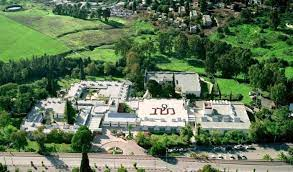 ג'/אב/תשפ"ג
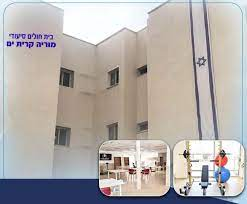 תיאור של הארגון ותחום הסיעוד
2. בית חולים סיעודי קריית ים מקבוצת מוריה המטפל בבני הגיל השלישי הסיעודיים. וממוקם ברחוב ש”י עגנון 9 קריית ים סמוך לקו החוף, בשכונה פסטורלית ושקטה. בית החולים הסיעודי נמצא במיקום מרכזי ונגיש ביותר כך שאפשר להגיע אליו בתחבורה ציבורית או פרטית בקלות רבה, במקום יש שפע חניה.
נעים להכיר בית אבות קרית ים. בית האבות הינו מרכז רפואי להחלמה וסיעוד. הבית מהווה מסגרת טיפולית ייחודית, ומציע טיפול רפואי מתקדם במתקנים חדשים. הדיירים במרכז גריאטרי, וזוכים ליחס אישי חם וטיפול מותאם אישית, בהשגחת צוות רב תחומי של מומחים בתחום הגריאטריה. הבית ממוקם סמוך לקו החוף והדיירים נהנים מטיולי שקיעה כאשר מזג האויר מאפשר זאת. המבנה הדו קומתי מספק סביבה ביתית ורגועה מצד ונגישות למוקדי עניין, מרכזי בריאות ותחבורה ציבורית מאידך.
ג'/אב/תשפ"ג
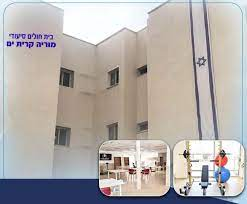 המשך
הצוות בבית אבות מוריה קריית ים מורכב מאנשי מקצוע רב תחומיים המיומנים בטיפול בדיירים סיעודיים בגיל השלישי. הצוות כולו קשוב לצרכיהם, שם דגש על הענקת יחס אישי לכל דייר ולבני משפחתו. בין אנשי הצוות תוכלו למצוא רופא ואחיות מוסמכות, מטפלות ומטפלים סיעודיים, פיזיותרפיסטים, עובדים סוציאליים, מרפאים בעיסוק ועובדי מנהלה. המחלקות מאוישות ע”י צוות רב מקצועי ומנוסה 24 שעות ביממה ומלווה ע”י רופא הבית ויועץ גריאטרי צמוד.
בבית אבות קרית ים 3 מחלקות: שלושת המחלקות מיועדות למטופלים סיעודיים (במצב בריאותי ותפקודי ירוד, על פי הגדרת משרד הבריאות). 
סיואר עודי- אחות אחראית מחלקה סיעודית במוסד מוריה קרית ים
ג'/אב/תשפ"ג
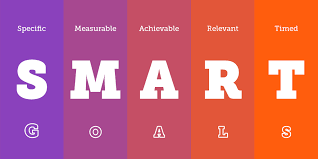 תוכנית העבודה ב SMART- 	ועדכון עם שלבי ביצוע המטלה
ג'/אב/תשפ"ג
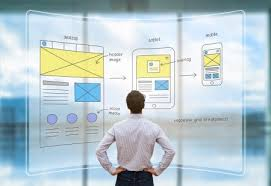 מרכיב התוכנית
מיפוי רמת השחיקה וגורמי השחיקה באמצעות שאלון של שחיקה ועיתי בקרב מטפלים ועובדים במערכת הבריאות הציבורית, הסקר ישמש בסיס לבניית תכניות התערבות ומדד לשיפור ולהעצמת עובדי המערכת.
	 בניית ארגז כלים שיסייע לארגוני הבריאות בבניית תכנית ההתערבות הארגונית. ארגז הכלים ישמש מקור ממנו ניתן יהיה ללמוד על דרכים ואמצעים למניעה ולטיפול בגורמי השחיקה.
	 תכנית הכשרה למובילי תכניות התערבות ארגוניות: תכנית ההכשרה תקנה ידע בהתמודדות עם סוגית שחיקה וחוסן עובדים בארגוני בריאות, תנחה את המשתתפים לנתח את ממצאי השאלון  הארגוניים ולזהות את מוקדי הטיפול הנדרשים, תכשיר את מובילי התכניות בבניית תכנית ארגונית והקמת צוות פעולה ותטמיע את השימוש בארגז הכלים.
	 קידום הקצאת משאבים מערכתיים לקידום נושא חיזוק עובדי מערכת הבריאות ומניעת שחיקה
ג'/אב/תשפ"ג
פירוט אסטרטגיות בשל קידום הנושא
העבודה שלנו היא עבודה של העברת שאלון על שחיקה לעובדים.
השאלון יועבר פעמיים לפני ואחרי הסדנה – שתוכננה כבנויה מ 3 מפגשים עם 8 אנשי צוות(מטפלים) מכל מקום עבודה .
לאחר מכן יועבר ניתוח סטטיסטי- ונראה אם היה השפעה של העברת התוכנית להפחת שחיקה למשך כ 3 חודשים.
לאחר מכן- התוכנית הזו נוכל להגיש אותה כפרויקט למשרד הבריאות בשל הפחתת השחיקה בקרב הצוות העובדים במערכת הבריאות.
מדגם- של אשכולות משני מוסדות\ מ 8 אנשי צוות.
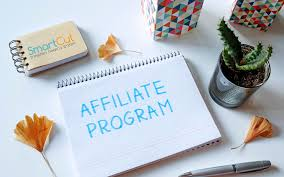 שותפים לקידום הנושא
נג'ארה נסרין
מכלין אולגה
סיואר עודי

והנהלת שני המוסדות: 
בית אבות משלב
ובית אבות מוריה סניף קרית ים על שיתוף הפעולה העברת השאלונים וההצגה של התוכנית, כמו כן לא נשכח השותפים לדרך הם המשתתפים עצמם שהסכימו להשתתפותם בתוכנית.
ג'/אב/תשפ"ג
אתגרים
מה עזר- ומה התגלה?
מדידת חוסן ושחיקה מהווה כלי עבודה משמעותי באיתור, מיפוי ואפיון אזורי שחיקה, איתור
תחומי התערבות נדרשים ויצירת מדד המאפשר לבחון שיפור ושינוי לאורך זמן. מעבר לשאלון
השחיקה, כלל שאלות העוסקות בגורמי לחץ ושחיקה.
פרק זה משקף 'כבנק רעיונות לפעילויות אפשריות ומרכזיות להסקת תוצאות בפרויקט הנוכחי ואומנה שיתקבלו תוצאות שמצביעות  על צורך בהתערבות ושיפור. כמובן שהפעילויות המוצעות מהוות דוגמאות וגירוי ראשוני לכווני פעולה אפשריים. כל ארגון וכל יחידה יצטרכו לשקול התאמה, לפתח ולהוסיף דרכי התמודדות ופעולה. יחד אם זאת, יתכן ותמצאו ליציאה ממוקדת יותר למסע שיפור, התמודדות ושינוי.
מסקנות, לקחים, תובנות מיישום הנושא
המטרה העומדת מאחורי התוכניות להתערבות  הנוכחית היא בעצם לטפח הרגש של העובד, להפחית הרגש השלילי, והשחיקה\ הן לסייע בזיהוי וניהול רגשות והשפעותיהן הן על האדם עצמו והן על אנשים סביבו. 
בתוכניות אלה נעשית בדרך כלל גם הכשרה ספציפית בכישורים שהם מלמדים  הפרט לזהות את רגשותיהם השליליים ולעבוד על הפחתת הרגש דרך מודל הישראלי של - מודל גש"ר מאח"ד –התמודדות עם מצבי לחץ, מודל זה פותח על מנת לעזור לאנשים החווים לחץ, משבר, אי ודאות וחרדות להתמודד עם התחושות קשות. המודל מבוסס על שישה מרכיבים (משאבים או עוגנים) כדי לעזור להתמודדות הייחודית של האדם החווה קושי או משבר להתמודד עם תחושת איום במצבי דחק שונים. המודל באנגלית:
Affect : רגש
Social: חברה, תפקיד, שייכות, ארגון חברתי
Imaginition: דמיון, יצירתיות
Cogition: הכרה, מציאות, מחשבה
Physiology: פעילות פיזית הקשורה בהפעלת הגוף
ובכך,  באימון האישי,  מפחיתים לחץ ושחיקה, והתוצאה תהיה  שהעובד ייתן לאחרים תחושות של תשומת לב, הקשבה, כבוד, אמון, אמפתיה ודאגה- וטיפול איכותי יותר למטופל.
ג'/אב/תשפ"ג
"איננו יכולים למנוע מציפורי הצער, הסבל והכאב 
אנחנו רק יכולים למנוע מהם לבנות קינים בשערות ראשינו"
(קונפוציוס)
ג'/אב/תשפ"ג
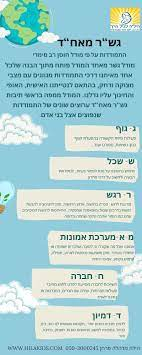 מודל של גשר מאחד
גוף – בריאות הגוף, התמודדות עם תחושות גופניות הקשורות לחרדה או למשבר. כאשר אנחנו בלח או במשבר גם גופנו מגיב לכך ומתמודד בדפיקות לב, עומס, כאב ואף קשיים בשינה. התמודדות זו מאפשרת לאדם לעזור לעצמו דרך התמודדות גופנית עם הקושי: למשל ביצוע תרגילים גופניים שונים, טיפול גופני, הרפייה גופנית ועוד.

שכל – שימוש במשאב לוגי על מנת לפתור בעיות
לכולנו קיימת היכולת לחשוב באופן לוגי על הדברים אך לעיתים בעיקר במצבי לחץ גם החשיבה הקוגניטבית הלוגית נפגעת וקשה לחשוב בבהירות ולראות את הפתרון והדברים כמות שהם . ניתן להעריך את הדברים באופן רציונלי, להתמודד באמצעות החשיבה הקוגניטיבית וההכרתית עם הקושי ולמצוא את הפיתרונות למשבר או לתחושות באופן לוגי וקוהרנטי.

רגש – לחץ וחרדה הם כר פורה ליצירת רגשות סותרים מבלבלים המייצרים תחושה של סבל וכאב. תחושות קשות של חרדה. במקרה זה אפשר לעזור לאדם להתמודד באמצעות אירגון הרגשות, הבנתם, הכרה בהם וקריאה בשמותיהם. דרכים אחרות לעזור לאדם להוציא רגש ולארגן אותו: יצירה, כתיבה, תרפיה באמנות. ביטוי הרגשות וקריאתם בשם עוזרת לנו להתבונן בהם. כתיבה אינטואיטבית יכולה לעזור לנו לארגן אותם מחדש ולבטא אותם מול הדף, שיתוף חברים ברגשות, ציור ודיבור עליהם יכול להקל ולעזור לארגנם.
ג'/אב/תשפ"ג
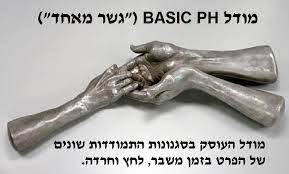 גשר מאחד
משפחה – מערכת תמיכה משפחתית, עוגן משפחתי יכול לעזור רבות במקרים שבהם לאדם יש משפחה או דמות תומכת בתוך המשפחה.

אמונה - זהו למעשה אחד המשאבים שיש בהם כוח עצום. כאשר האדם מגלה בעצמו עוגנים שונים כמו אמונה בקיומו של אל מגן, אמונה בהגנה של חבר או אדם אחר התומך בו ואף ניתנת לו היכולת להאמין בעצמו, משאב זה יוצר כלי חיוני ועוצמתי מאוד להתמודד עם תחושות כמו אי ודאות וחרדה. שימוש במשאב זה יכול לבוא לידי ביטוי בכתיבה, ניסוח תפילה, טיפוח התקווה והאמונה הקיימת.

חברה – שיתוף בקשיים, בקשת עזרה, בקשת תמיכה, שיתוף באחריות
קשרים בתוך הקהילה וכן קשרים חברתיים ותמיכה הם משאב חיוני עבור כמעט כל אדם, בעיקר אלו הנמצאים בתקופות של לחץ וחרדה או משבר. היכולת לבקש עזרה מאחרים, לקיים קשרים חברתיים ואף עידוד האדם לעזור בעצמו לקהילה ולאחרים, יכול לייצר תחושה של כוחות ואמונה פנימית בכוחותיו, היכולת לעזור לאחרים מסוגלת לייצר תחושה של שליטה בעיקר כאשר אדם מרגיש תחושות שונות של אי ודאות ופסימיות. היכולת להנהיג, לקיים קשרים. ניתן להתחיל במעגל קטן ולהרחיבו למעגל של קבוצה וקהילה גדולים יותר.

דמיון – שימוש בדמיון, באינטואיציה, שימוש ביצירתיות וכן בהומור כדי להתמודד עם המשבר
ג'/אב/תשפ"ג
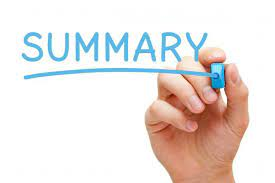 לסיכום
התמודדות עם חוסן ושחיקה בעבודה מהווה נושא המחייב התייחסות מערכתית תוך השקעת
משאבי ניהול, מנהיגות והשפעה על התרבות והשיח הארגוני. העיסוק בשחיקה ובעיקר מניעתה
משלב התבוננות מחודשת על תהליכי עבודה, תהליכי ניהול המשאב האנושי, תקינה, תקצוב
וניהול שוטף. כל אלה מחייבים 'מבט על' אינטגרטיבי, מנהיגות כלל ארגונית, ראייה ארוכת טווח
והשקעת משאבים שלא יתאפשרו ללא הובלה ומעורבות של הנהגת הארגון. הפרק הציג את
הדגשים והעקרונות המרכזיים לבניית הנהלה מחויבת ומעורבת לא רק באמירה אל בשותפות
ומעורבות בעשיה. כמו בכל פרקי המדריך גם פרק זה מותיר מקום רב ומתבקש להתאמות
ארגוניות, להמשך חשיבה ופיתוח לפי צרכים מקומיים ולהמשך למידה והתמקצעות בתחום
ג'/אב/תשפ"ג
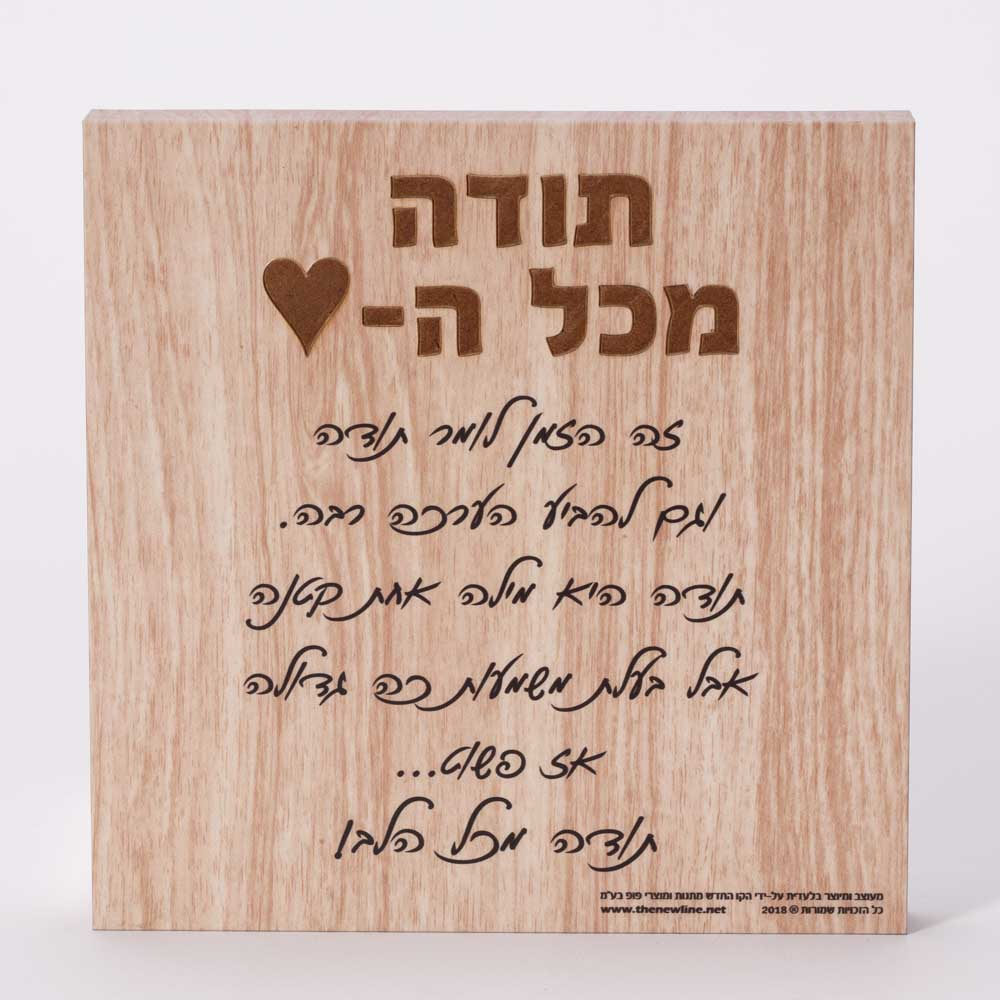 תודה רבה מהלב ללב
מכלם לכלם
נסרין- אולגה- סיוואר
ג'/אב/תשפ"ג
ג'/אב/תשפ"ג